GULF OF GUINEA NORTHERN REGIONS SOCIAL COHESION (SOCO) PROJECT
GUIDELINES FOR SELECTION OF UNSKILLED WORKFORCE 
AUGUST 2023
1
GUIDELINES FOR SELECTION OF UNSKILLED WORKFORCE FOR SUBPROJECT IMPLEMENTATION
GUIDELINES FOR SELECTION OF UNSKILLED WORKFORCE FOR SUBPROJECT IMPLEMENTATION
Therefore, the CPIC, led by the CF and supported by the Unit Committee should make deliberate efforts to target the youth, women and marginalised groups, including people with disability to take advantage of the opportunity to work on the project.
This exercise will be conducted as follows:
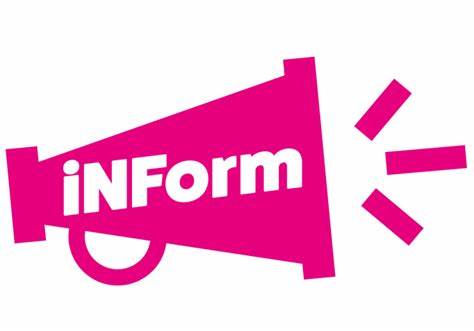 Detailed Community Sensitisation
The DA, CF, CPIC will undertake detailed community sensitisation on the commencement of work and selection of unskilled workforce from the community.
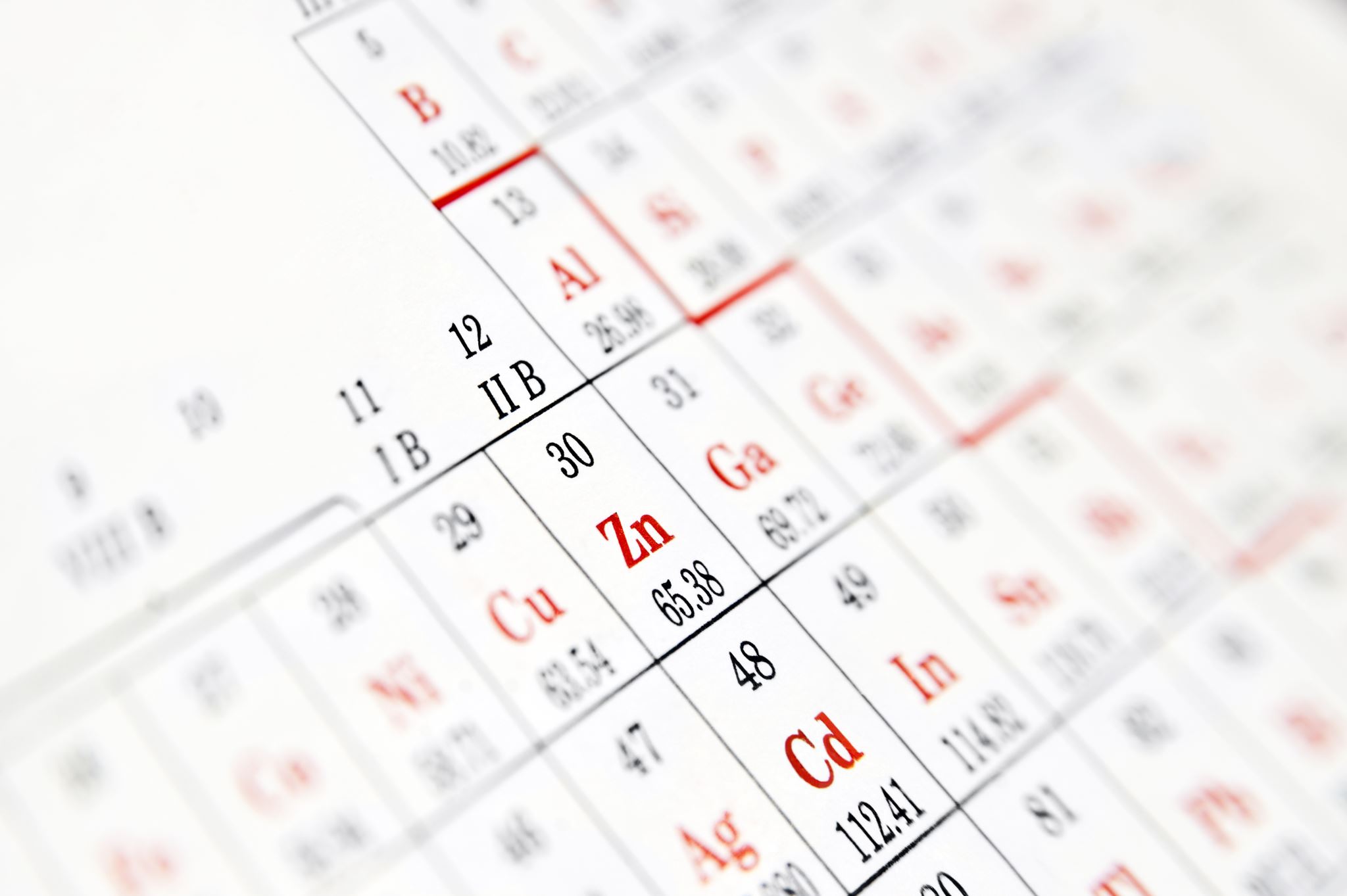 2. Key Messages
The key information to be delivered during this sensitisation include:
Name of project
Number of workforce required 
Registration period 
Date set for selection/balloting 
Disclosure of daily Wage Rate
40% women quota
Selection of vulnerable/ marginalised groups
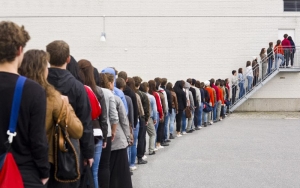 3. Registration
A registration period will be set by the CPIC and CF for infrastructure, with facilitation by the Unit Committees to allow interested community members to register and participate in the works. The Place (Venue), Date and Time of registration should be announced throughout the cluster.
[Speaker Notes: A registration period of 3 days will be set]
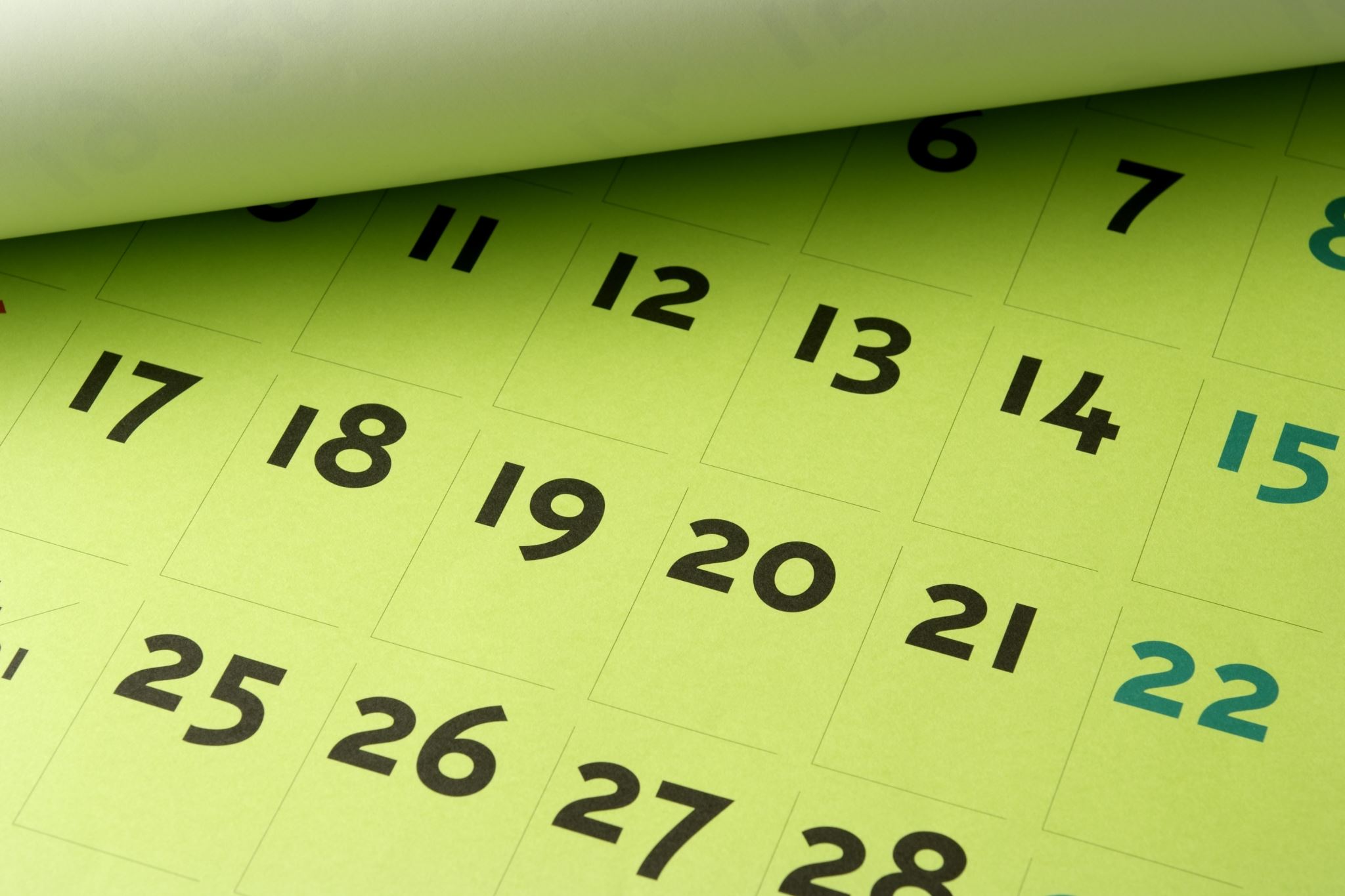 4. Balloting
Balloting: Upon closure of registration, if the number of persons registered exceeds the number required to execute the works, simple balloting will be used to prune the numbers.
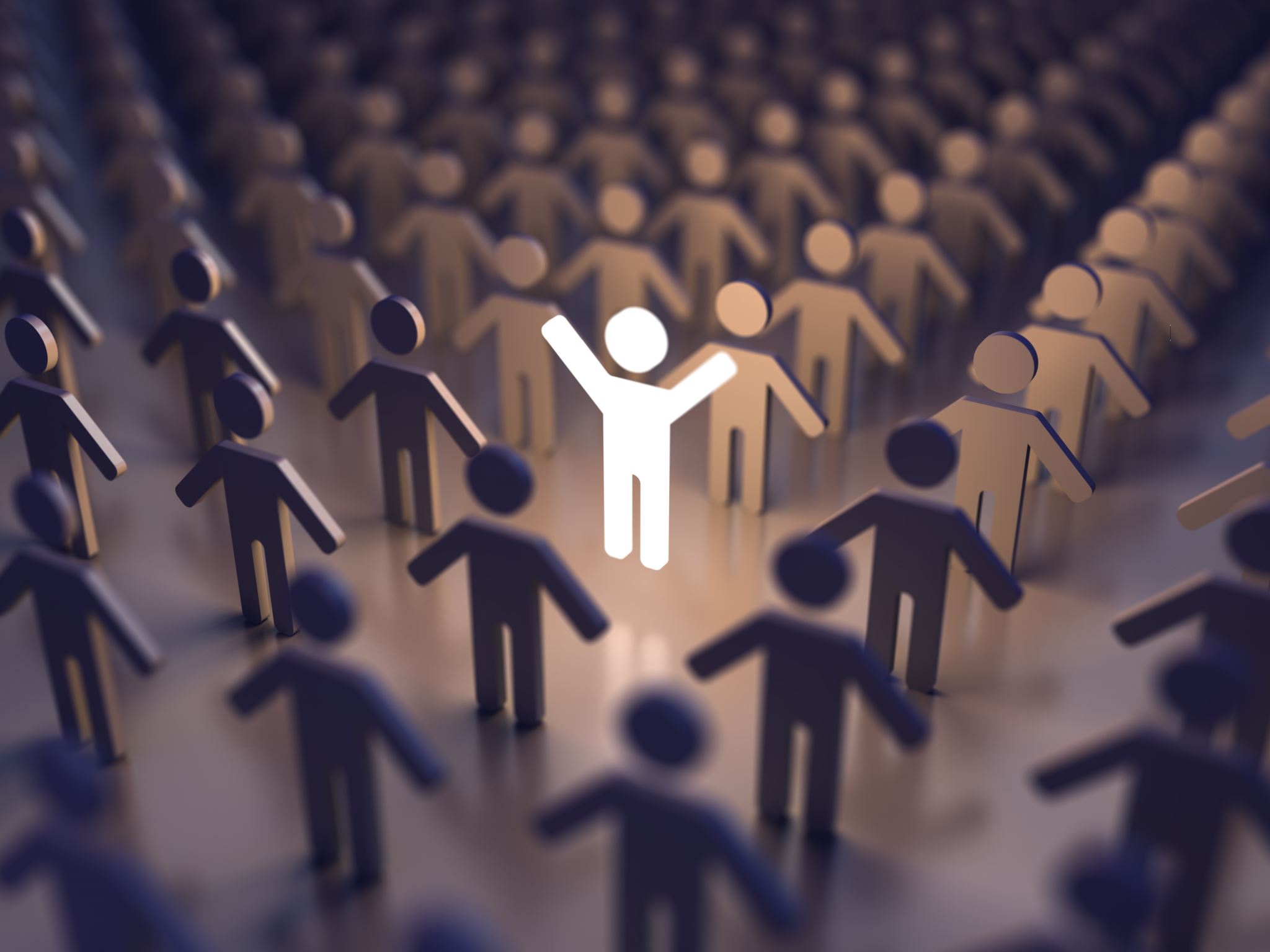 5. Equality in household representation
In selecting the workforce, the CF and CPIC shall ensure equality and fairness such that all households have equal representation, and no household will be allowed additional slots when others cannot be selected through the balloting process.
6. 40% Women Quota:
40% Women Quota: Women will make up at least 40% of the unskilled labour force where available and willing to work.
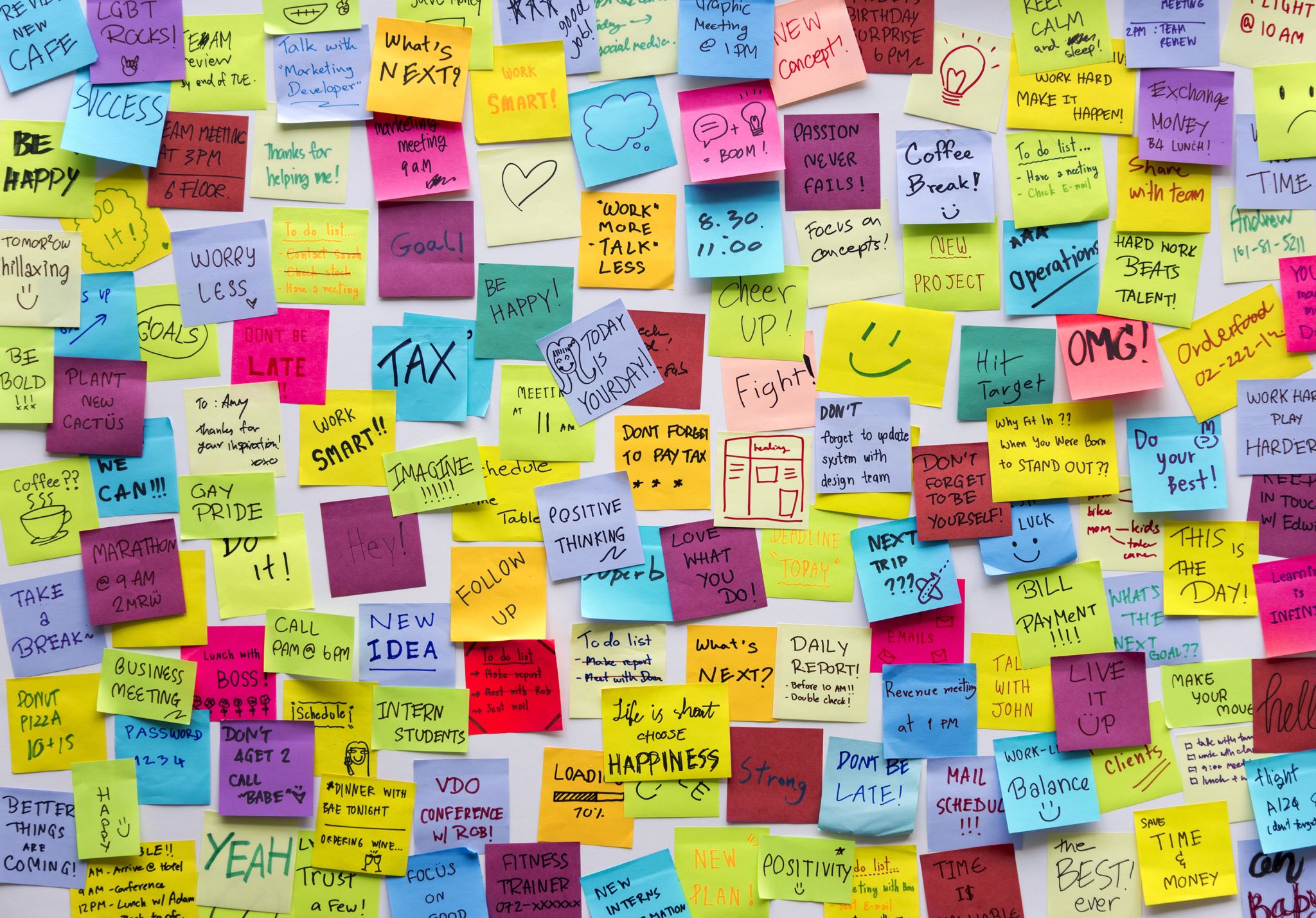 7. Publication of list of Selected persons:
Publication of list of Selected persons: The list of selected persons will be publicised (posted on community notice boards) in the communities within the cluster to ensure transparency
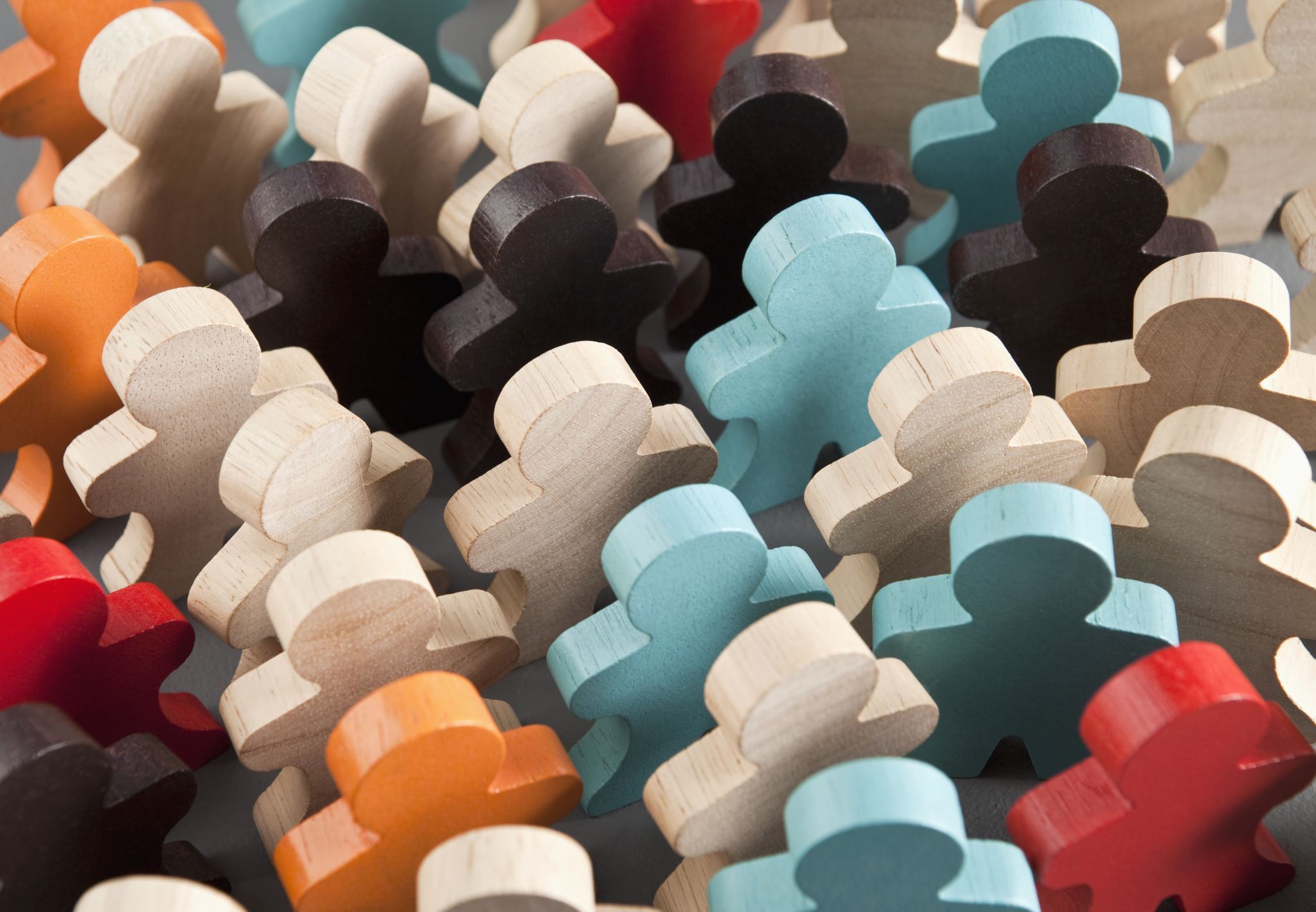 8. Resolution of Grievances arising from the selection process
Persons who feel aggrieved about the selection process can channel their grievances through the project’s case management system for resolution. The toll-free number for the Grievance Redress Mechanism is as follows: 
0800 800 800 /0800 900 900
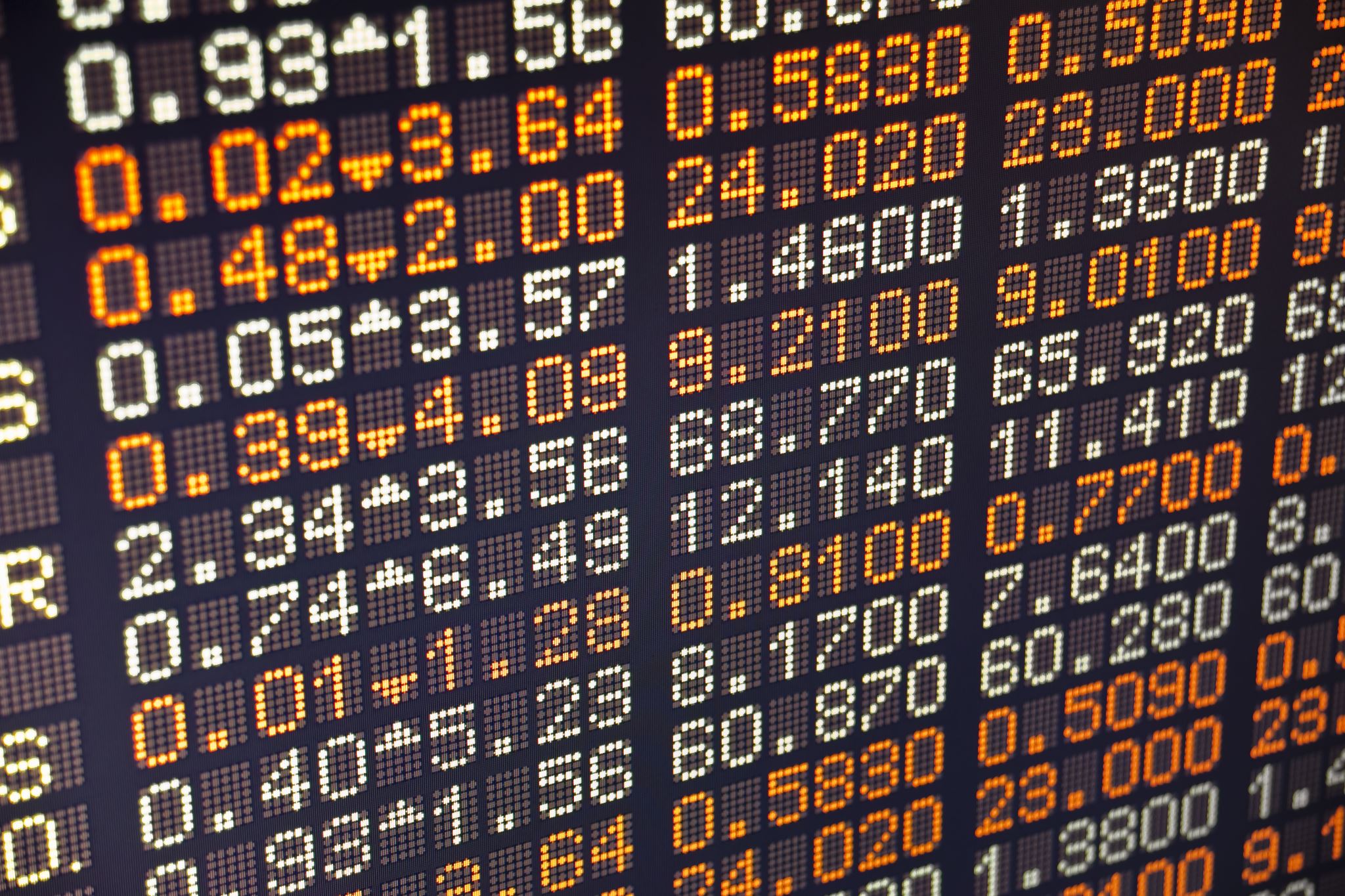 9. Payment of workforce:
Electronic payment means (Mobile Money or MoMo, Vodafone Cash and AirtelTigo Money) will be leveraged in paying beneficiary wages.
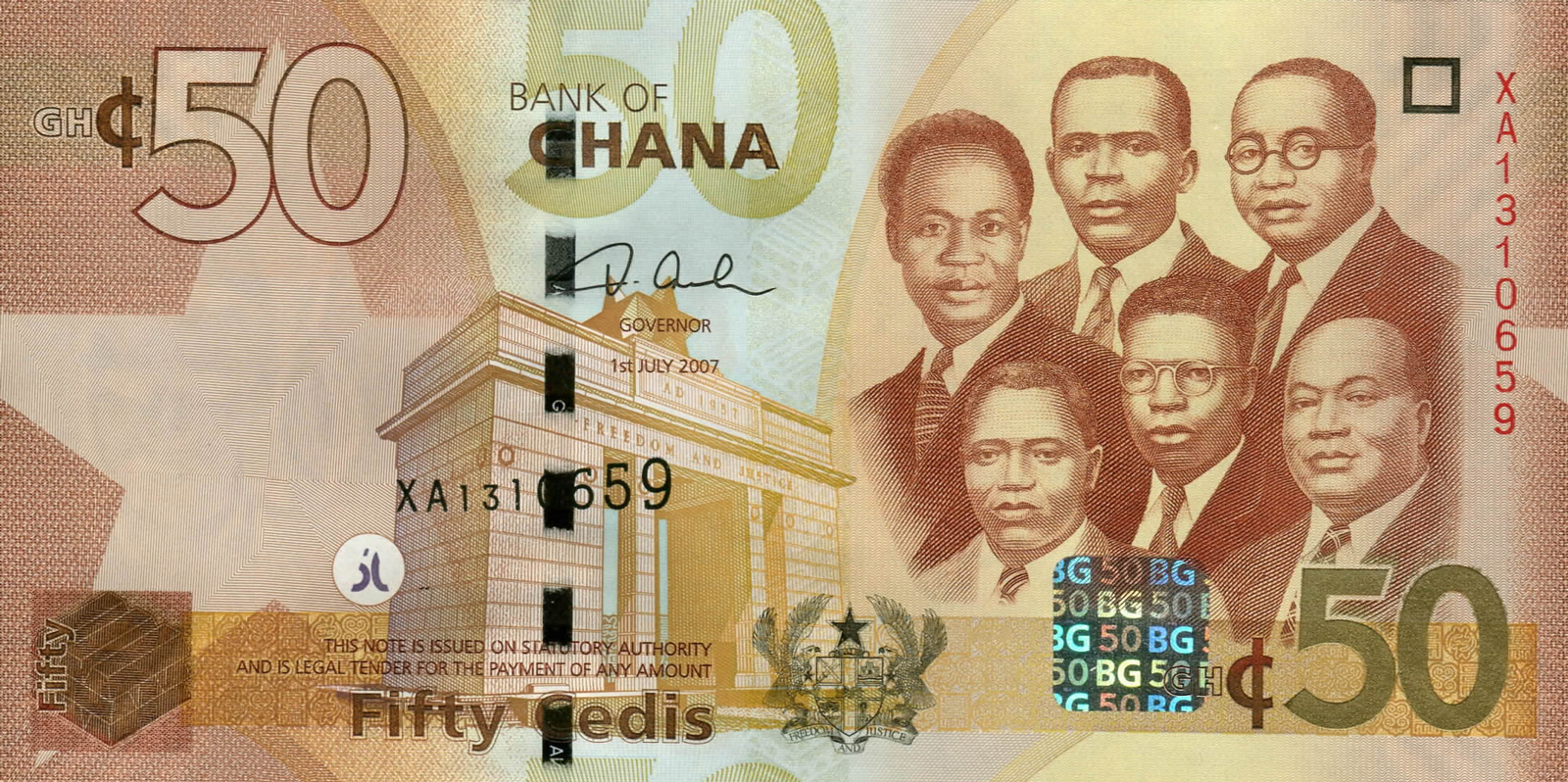 10. Wage Rate
The daily wage rate shall be an amount of Fifty Ghana Cedis (GHS50.00). Payment of wages shall be made monthly and not later than fifteen (15) days after the end of the work month.
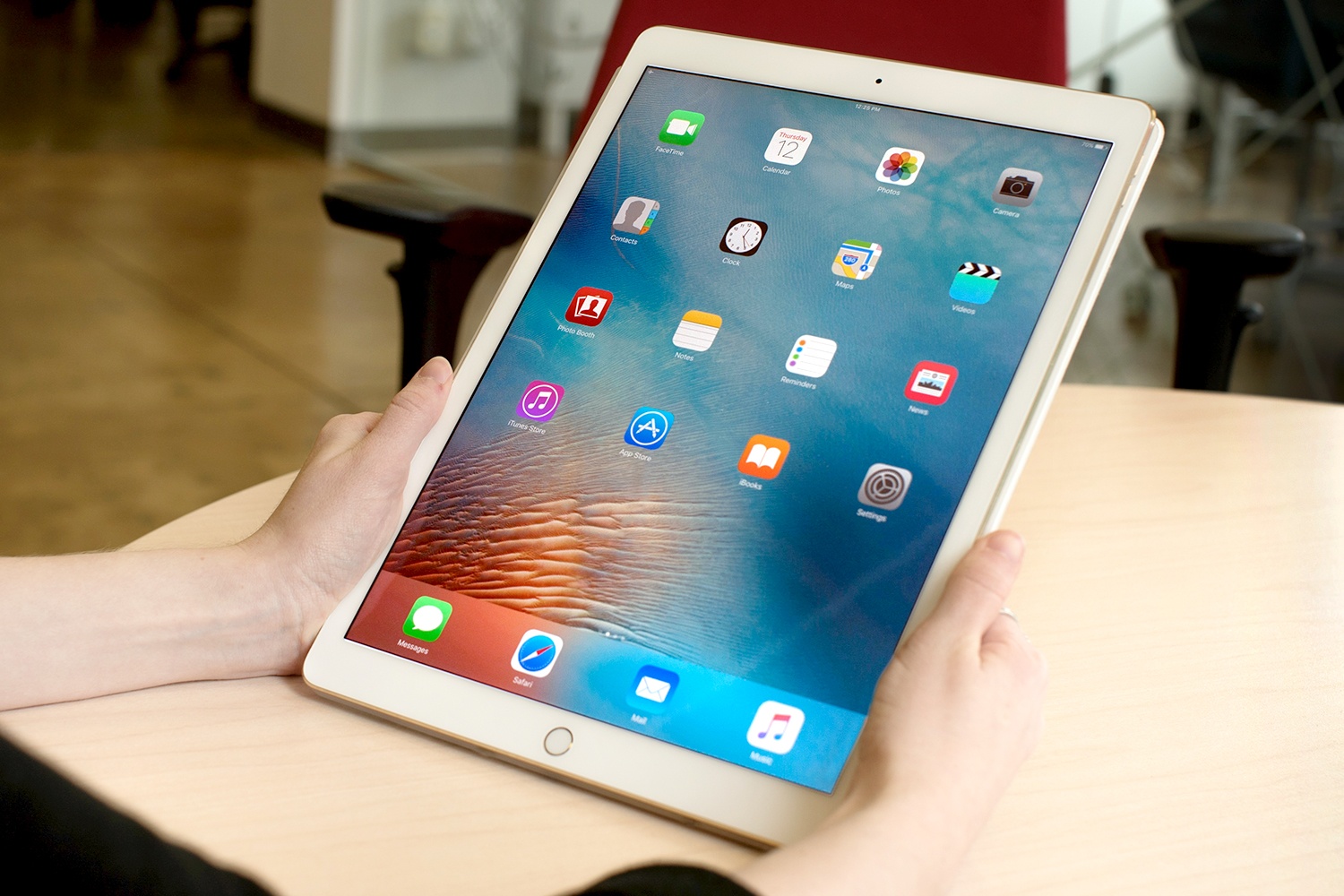 11. Timekeepers
Timekeepers will be assigned to sub-projects to use electronic tablets for recording work attendance.
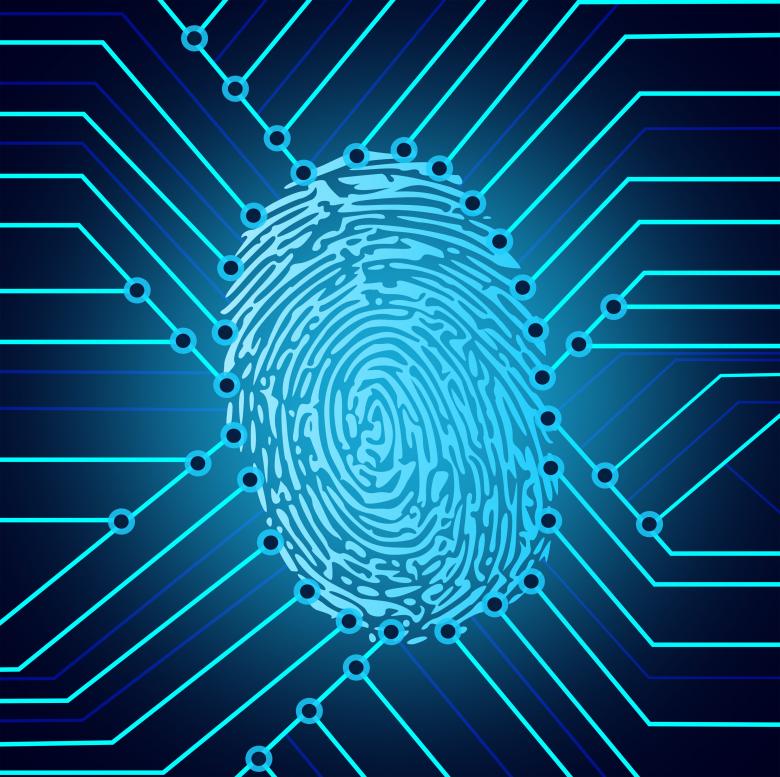 12. Work Attendance: Attendance will be captured at subproject sites using biometric tablets.
Attendance will be captured at subproject sites using biometric tablets. Beneficiaries will be required on each day of work to place their fingers on the tablet for the prints to be recognised during the start of work (Clock in) and at the close of work (Clock out)
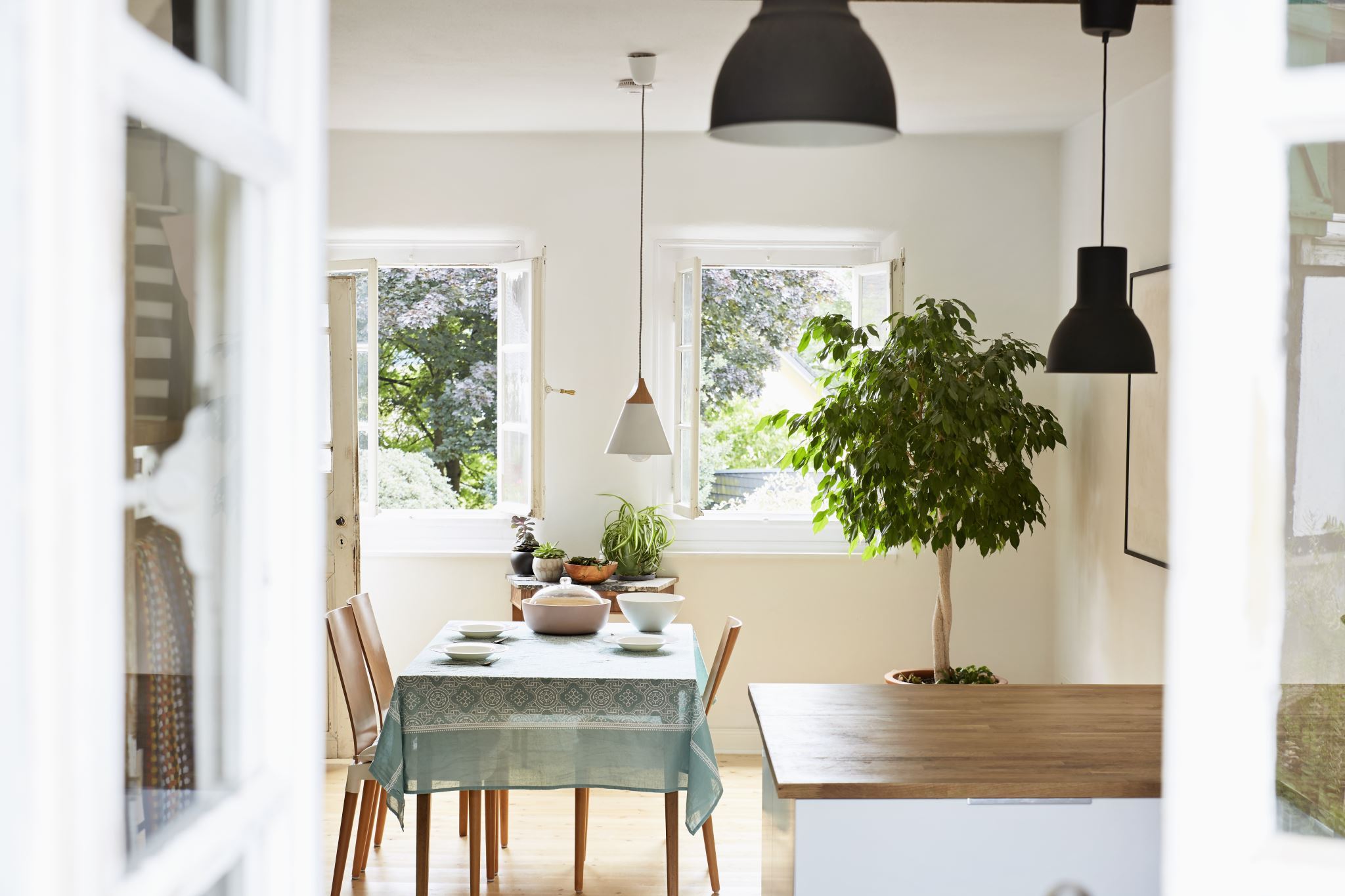 Thank you